Инструкция при регистрации
Зайдите на сайт www.iris.kz
Выберите кнопку  ВОЙТИ
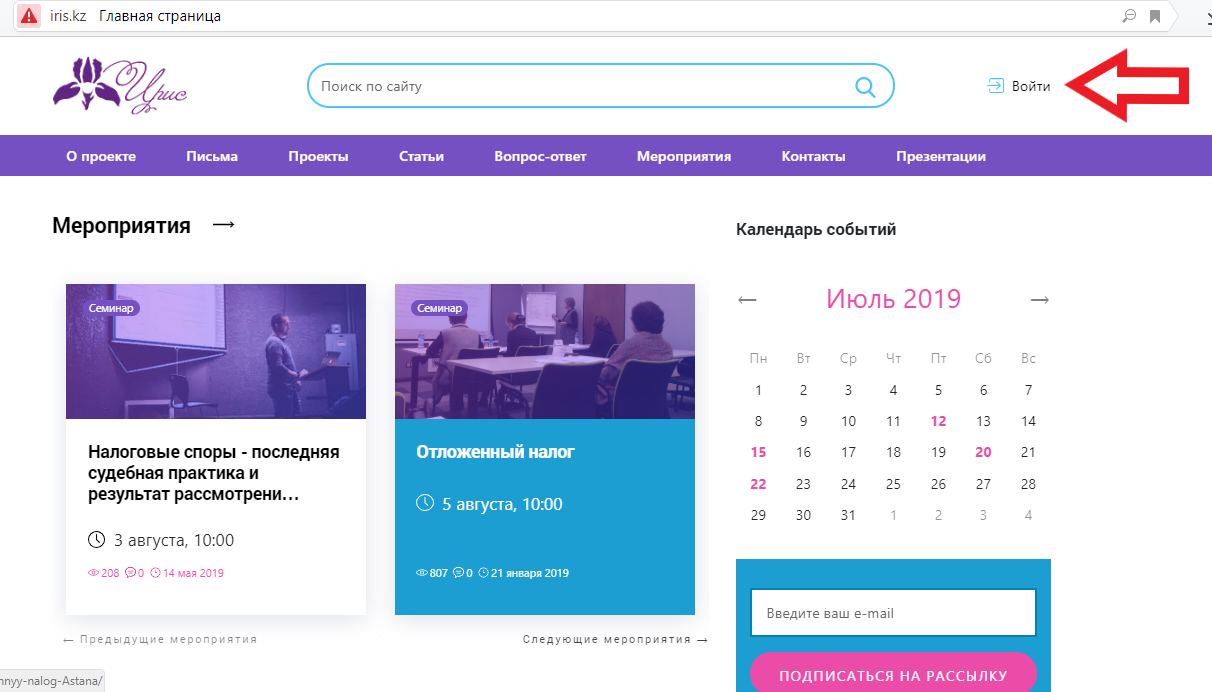 Выбираем вкладку:  
Я новый пользователь                  Зарегистрироваться
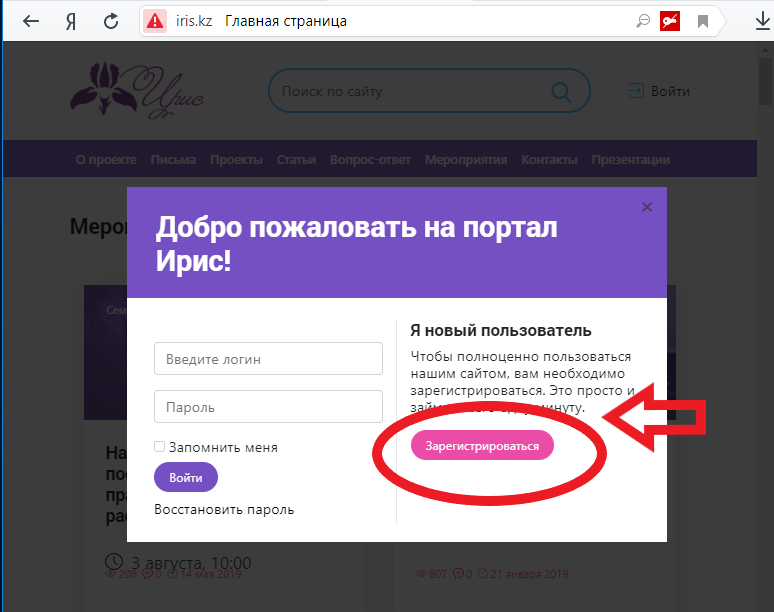 Выбираем вид регистрации
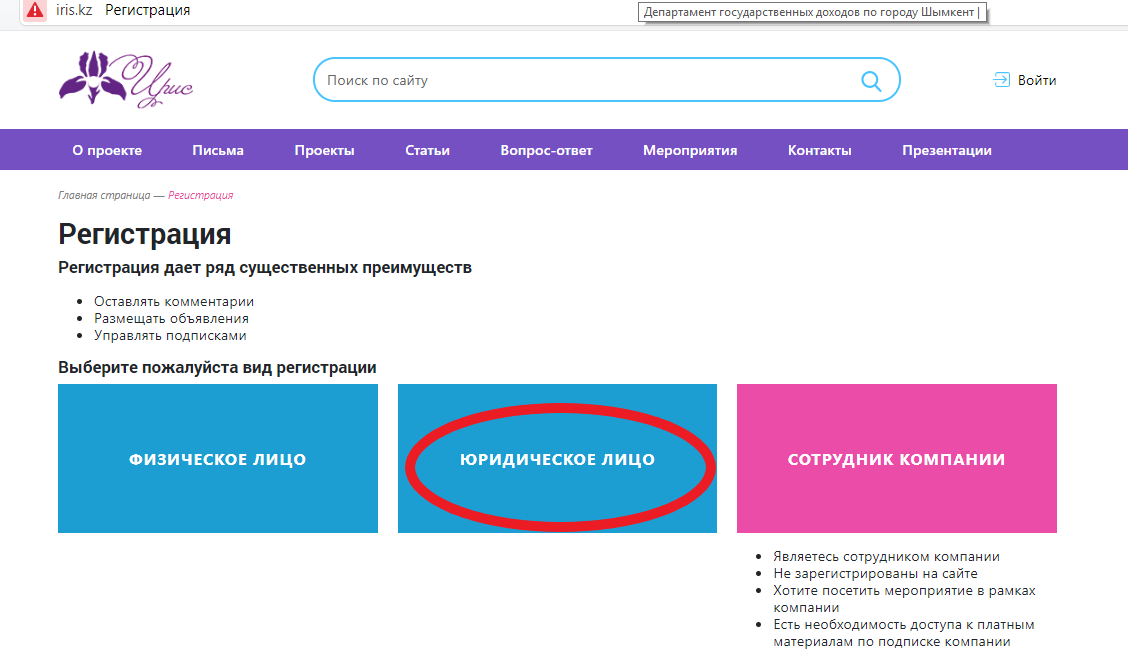 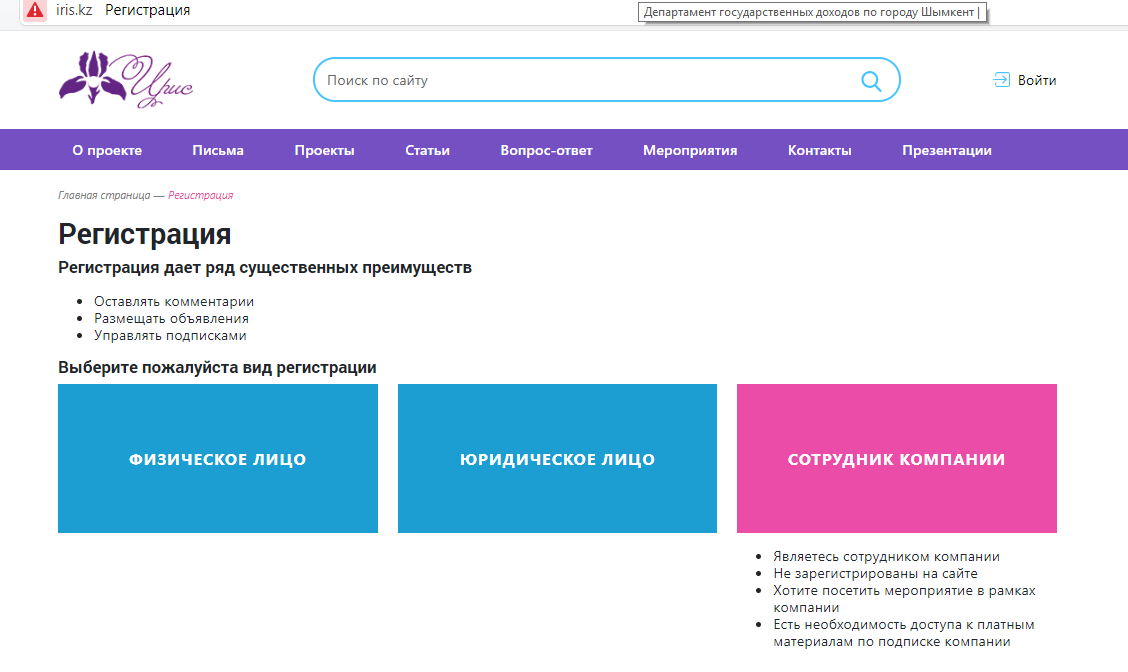 ШАГ 1
Заполняем поля
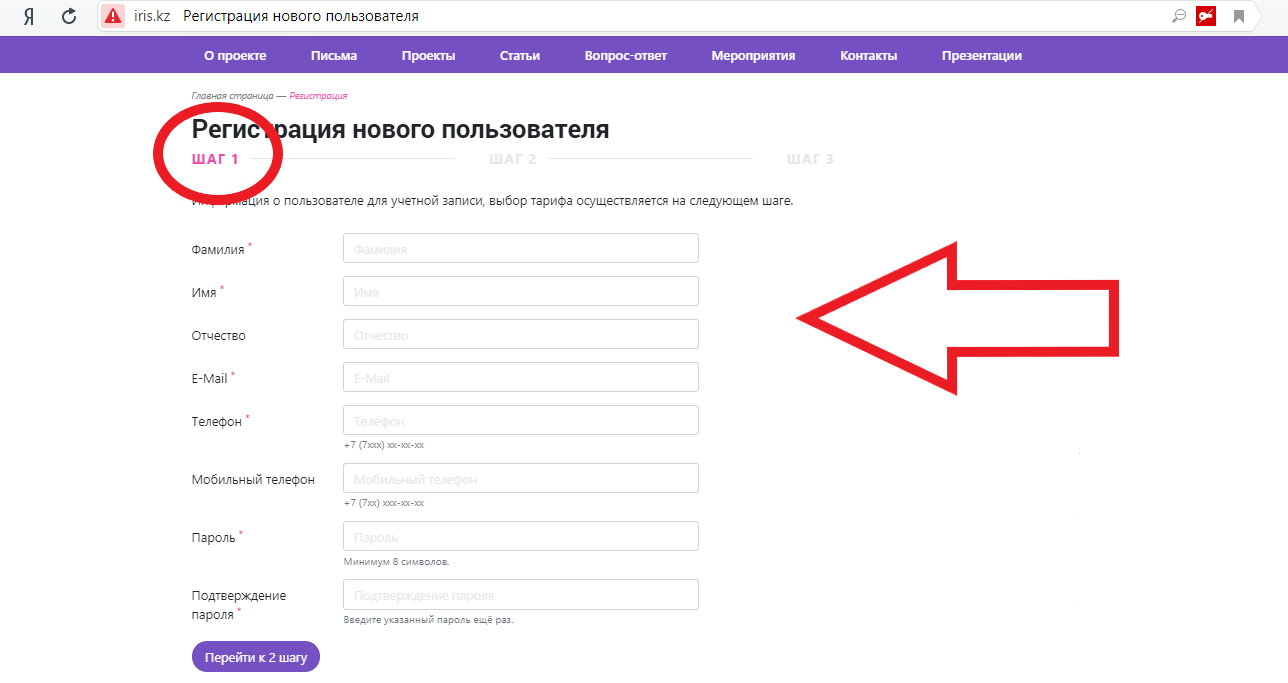 Переходим к ШАГу 2
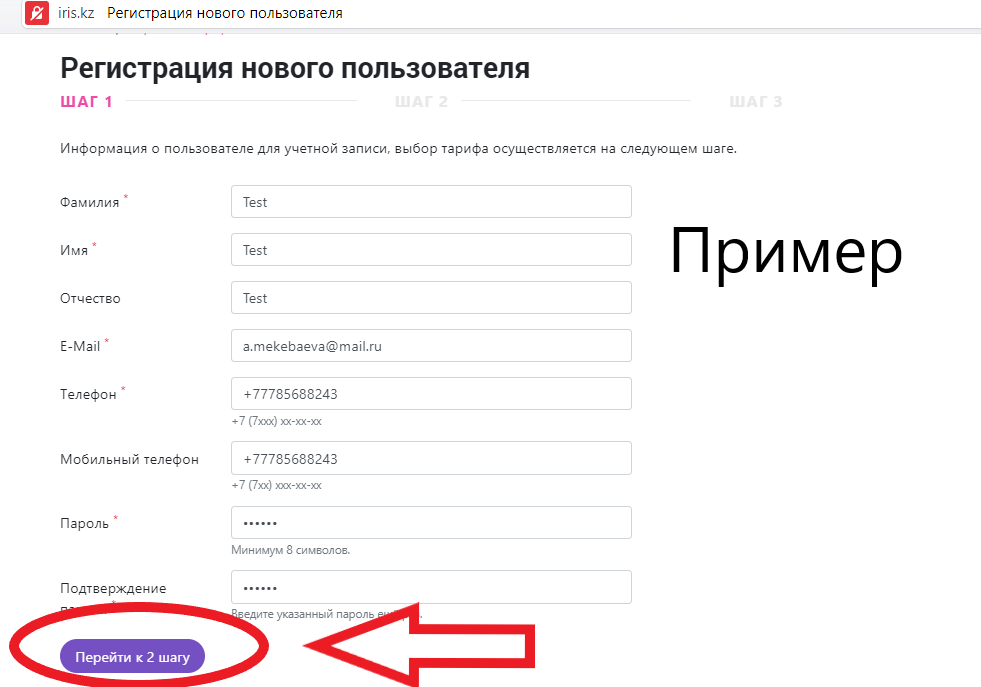 ШАГ 2
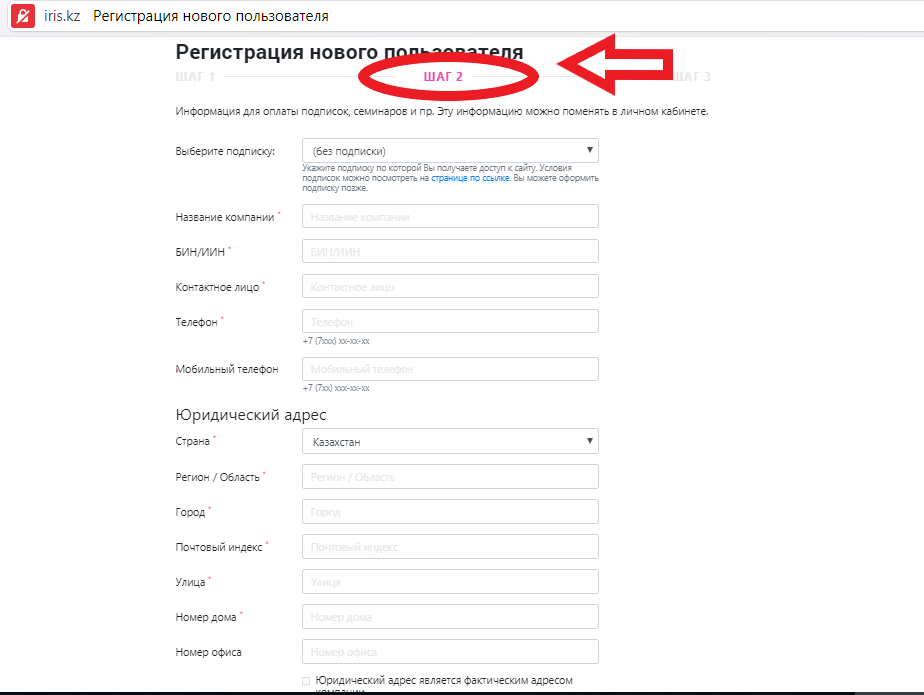 Заполняем поля
Комплект подписки можно выбрать при регистрации или  в личном кабинете после 
прохождения регистрации
-Если юридический и фак-
тический адрес одинаковый, 
то ставим  V
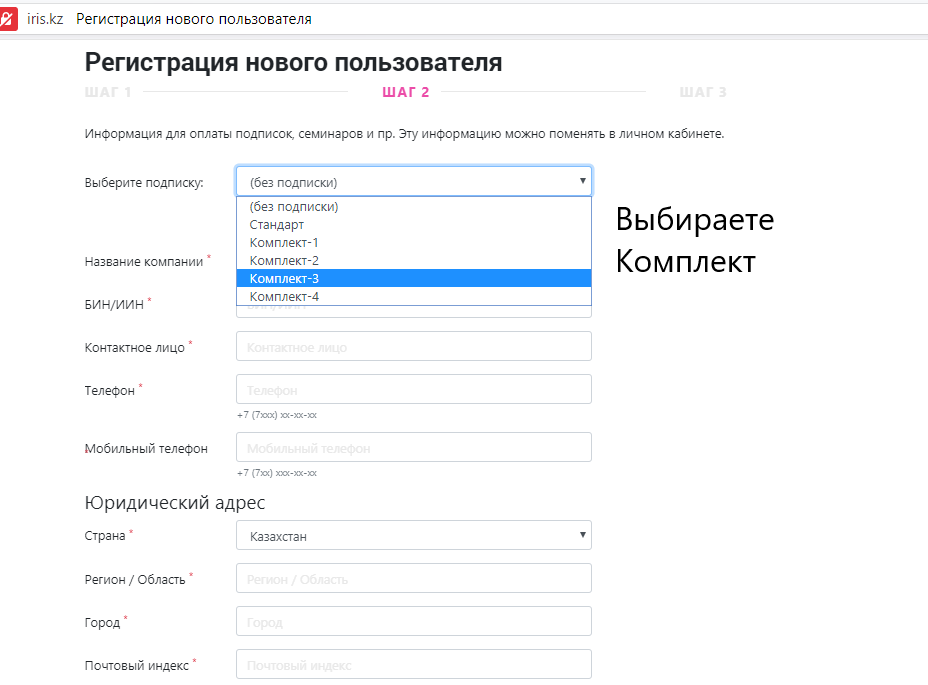 V
Переходим к ШАГу 3
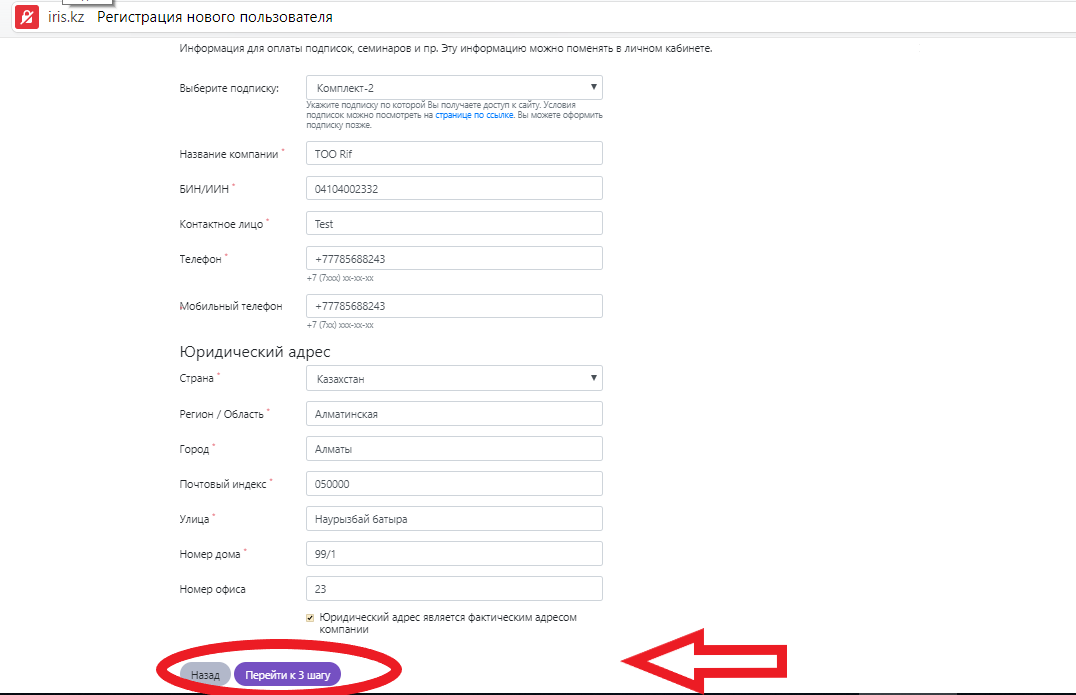 ШАГ 3
Вводим символы с изображения и нажимаем завершить регистрацию
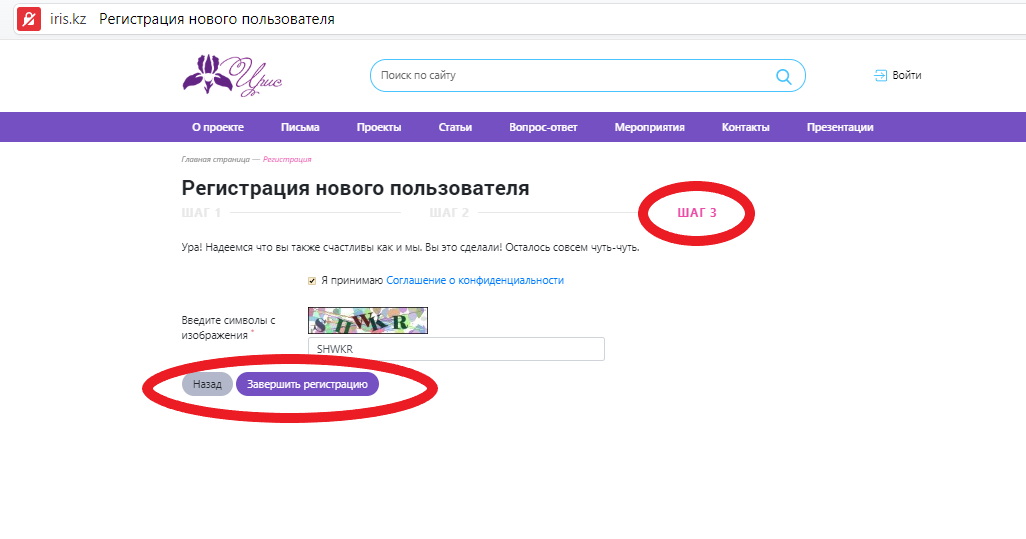 Информационно-аналитический портал ИРИС направит на указанный при регистрации e-mail  сообщение со ссылками о  регистрации.
Для завершения регистрации необходимо пройти по ссылке (активировать ссылку)
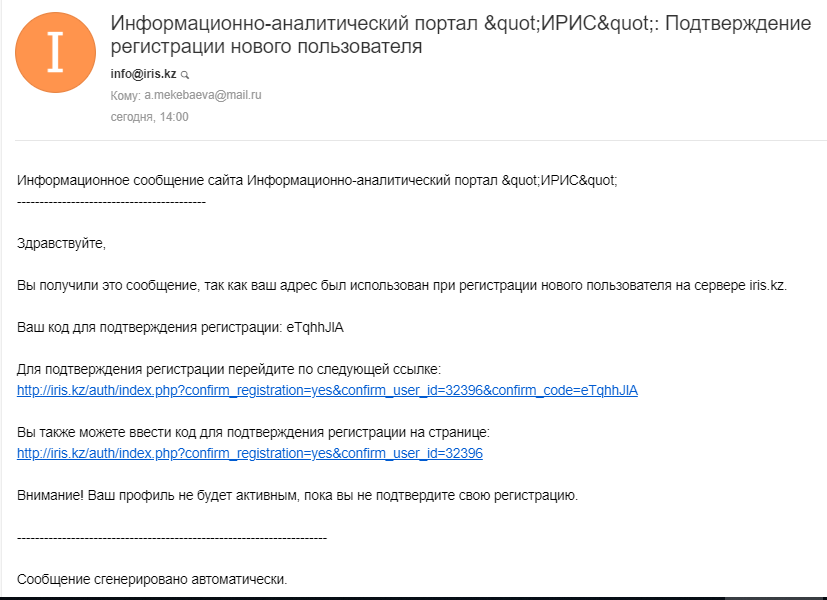 Подтверждаем регистрацию
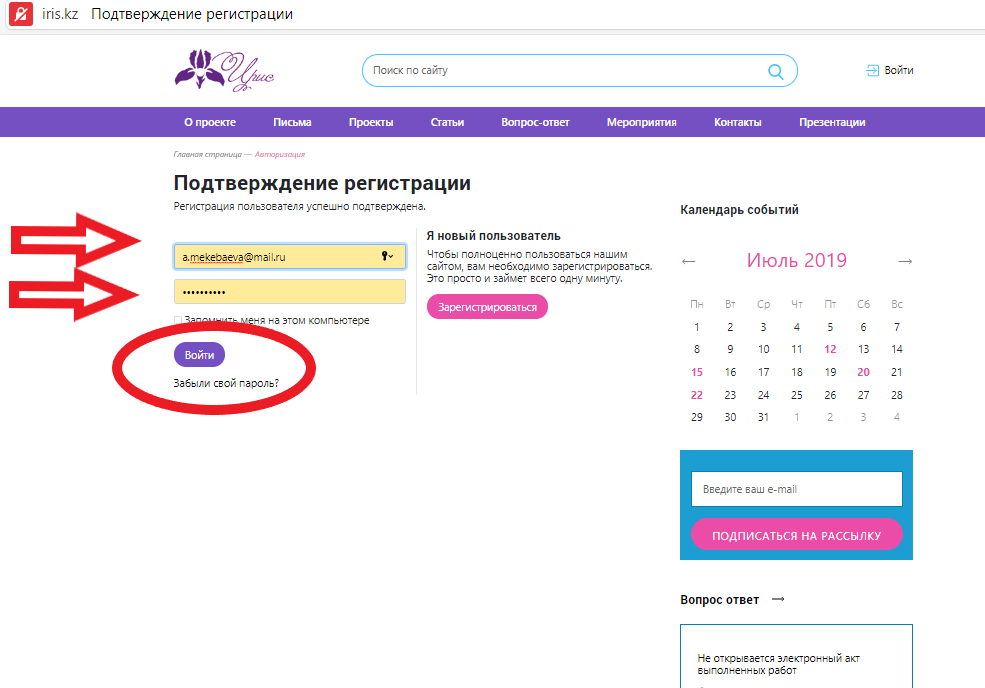 Заходим в личный кабинет
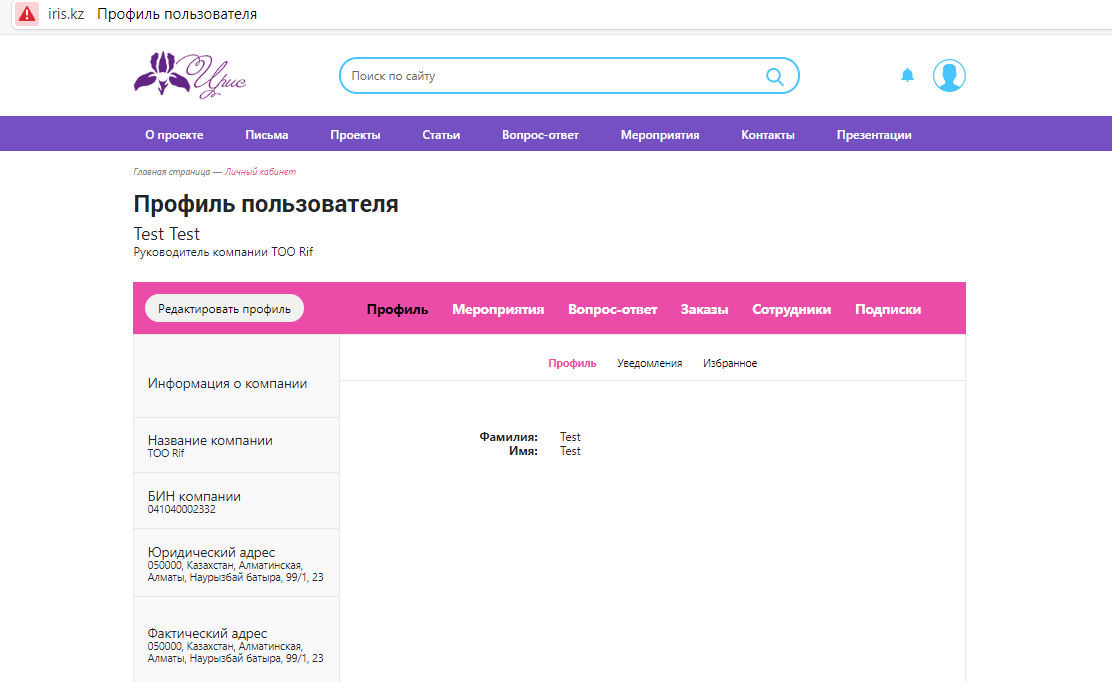 В личном кабинете вносим изменения и дополнения по желанию

Желательно изменить
ЛОГИН,
Можете изменить номер
Телефона и т.д.
Сохраняете изменения
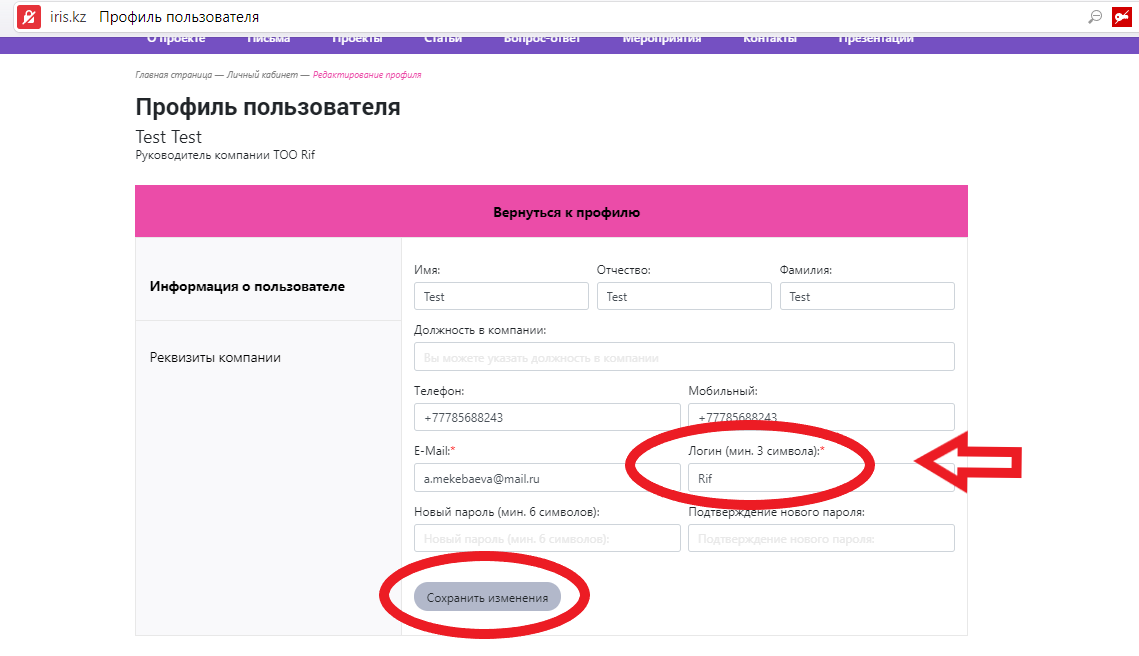 Личный кабинет/профиль
В личном кабинете можно оформить:
Комплект подписки
Участие в семинаре
Участие в вебинаре

Также можно присоединить сотрудника к Компании
Оформление Комплекта подписки
Выбираете подходящий Вам Комплект и нажимаете оформить подписку
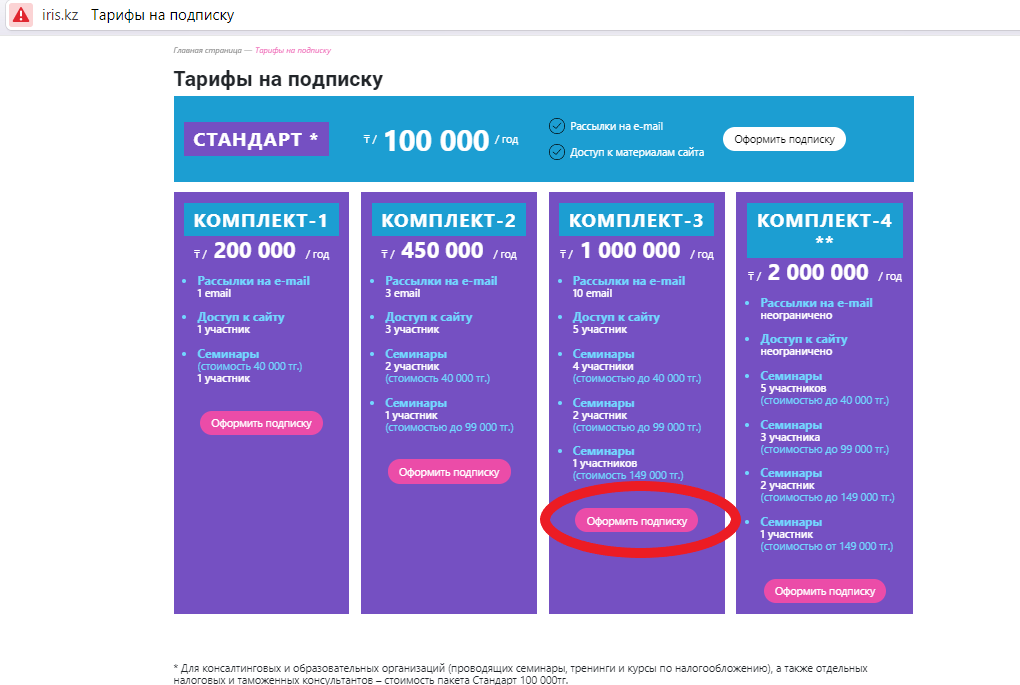 Оформление заказа нажимаете ДАЛЕЕ
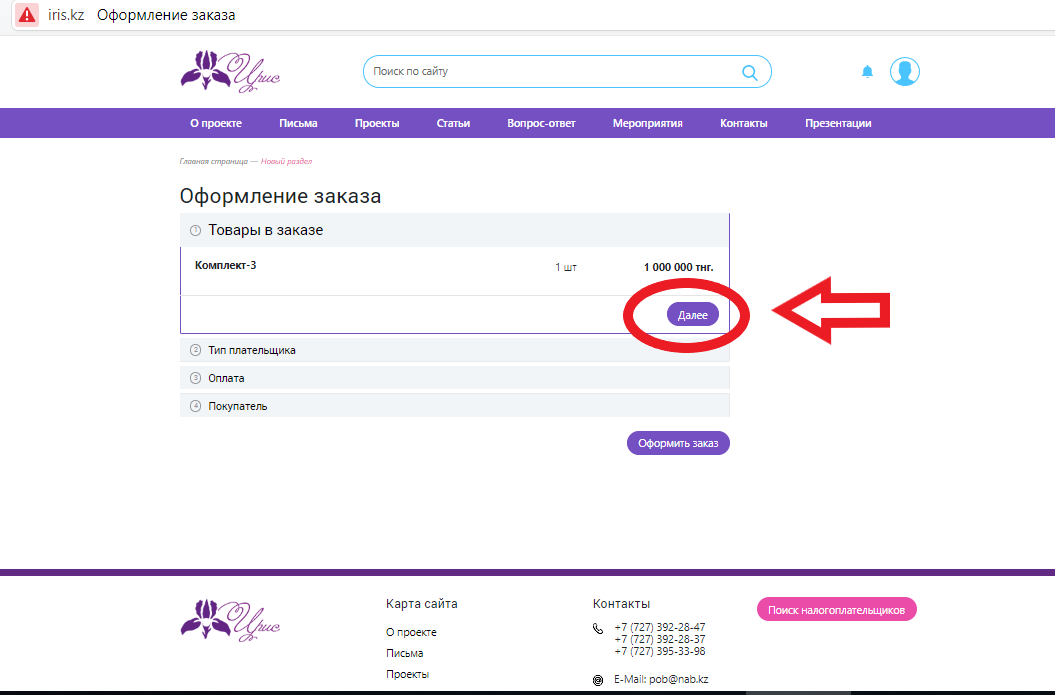 Указываете Тип Плательщика и нажимаете ДАЛЕЕ
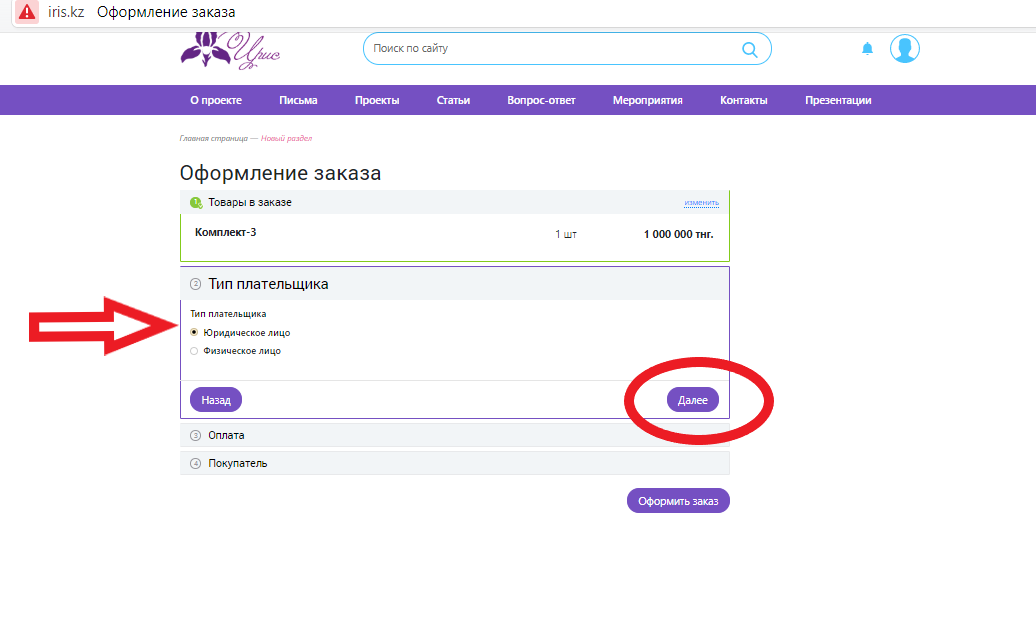 Счет на оплату ставите  V   и нажимаете ДАЛЕЕ
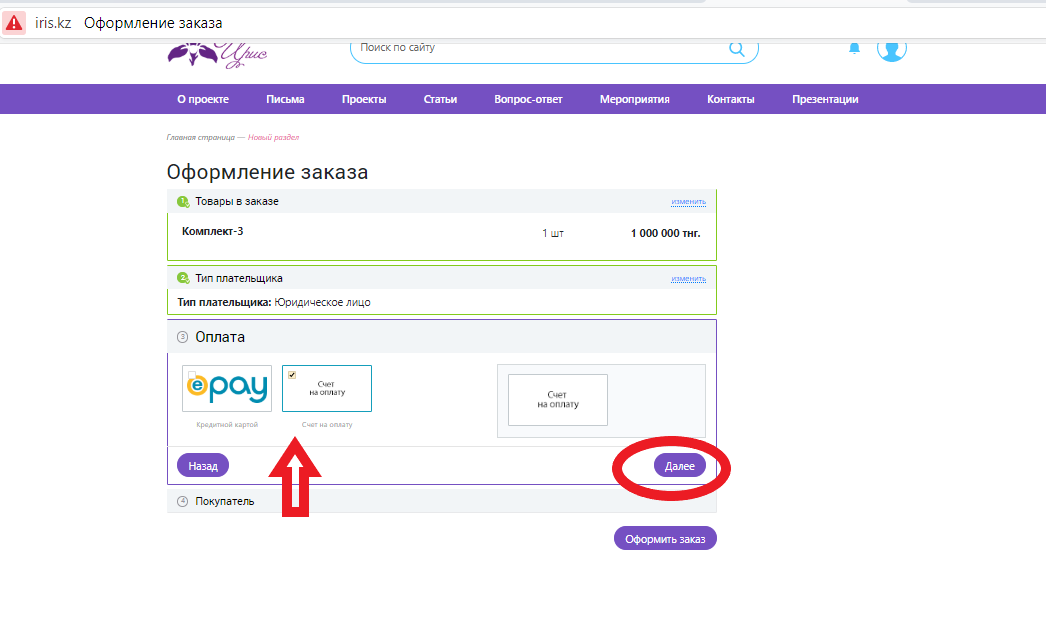 Проверяете все данные и нажимаете оформить заказ
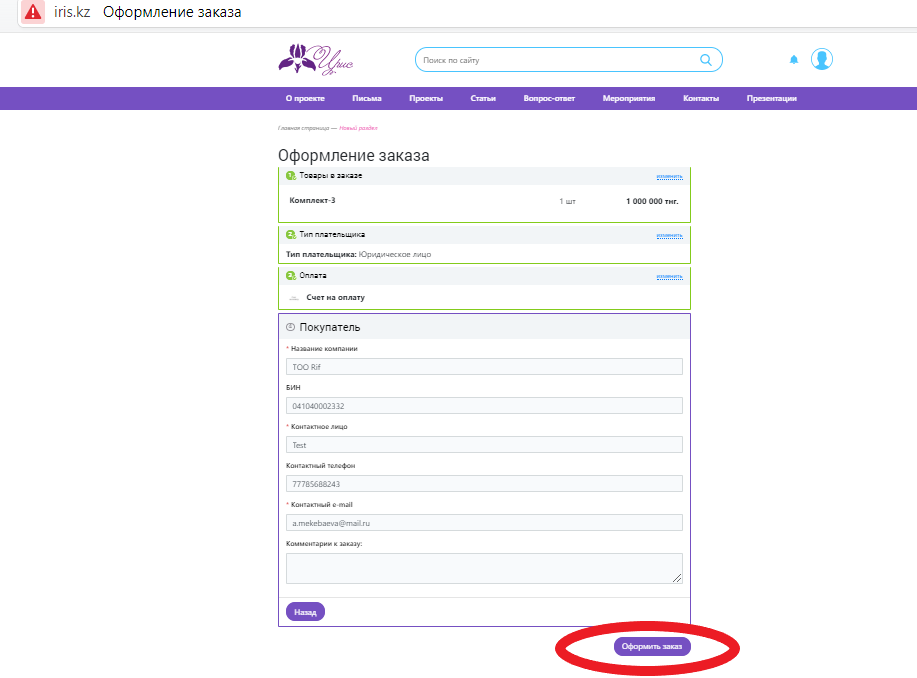 Ваш заказ сформирован. Можете проверить в личном кабинете
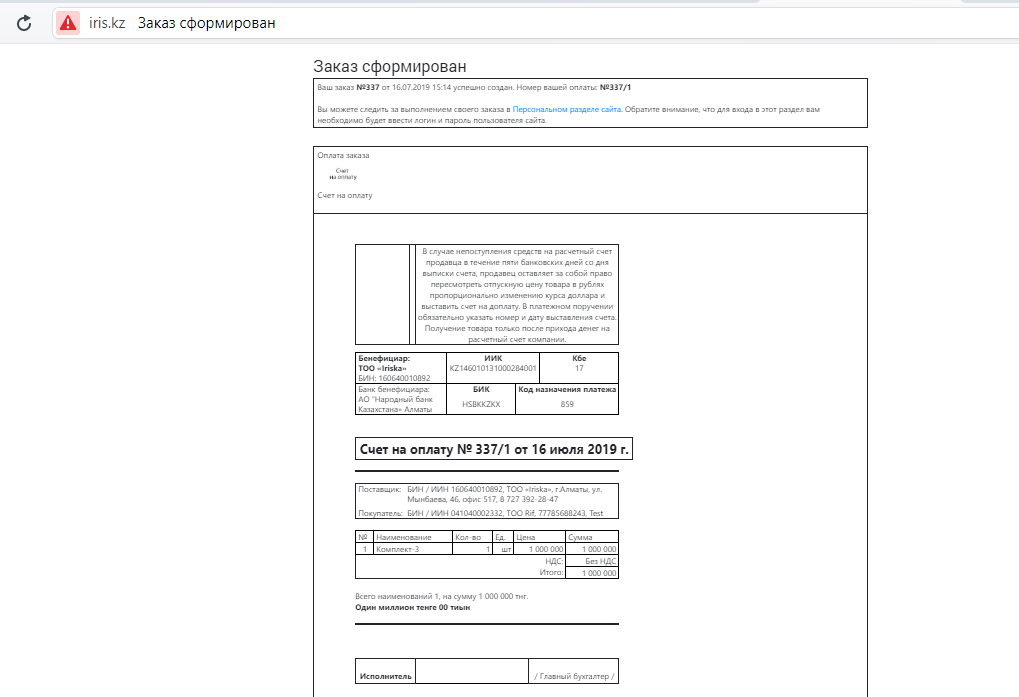 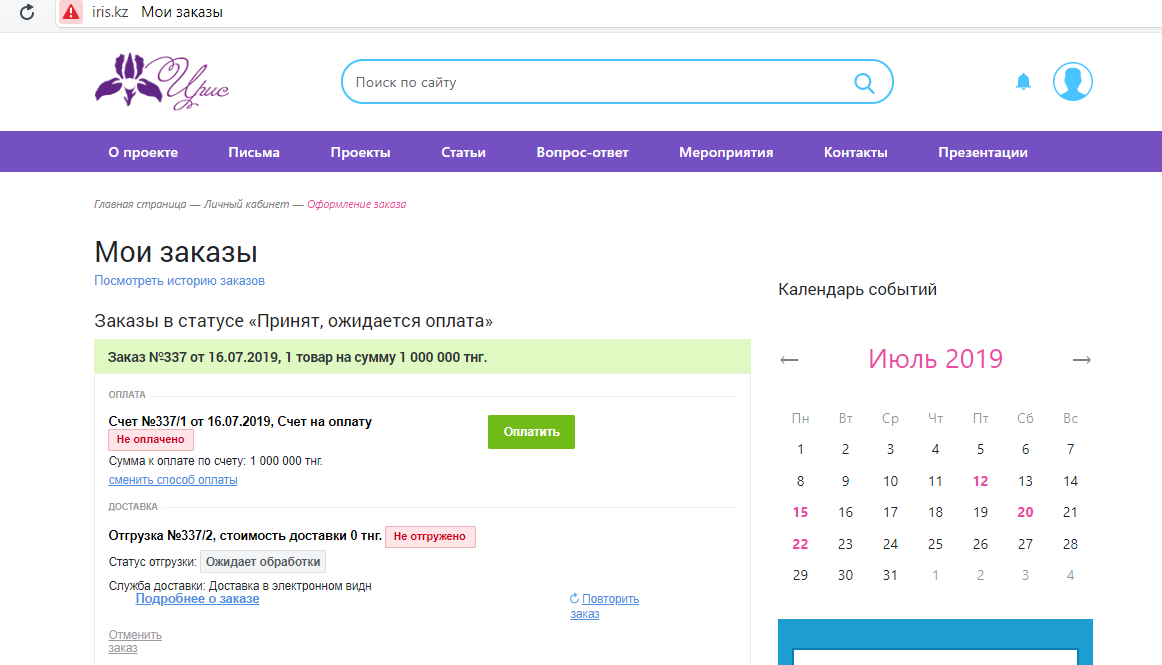 Регистрация сотрудников
В личном кабинете выбираете вкладку СОТРУДНИКИ и нажмите ПРИГЛАШЕНИЯ
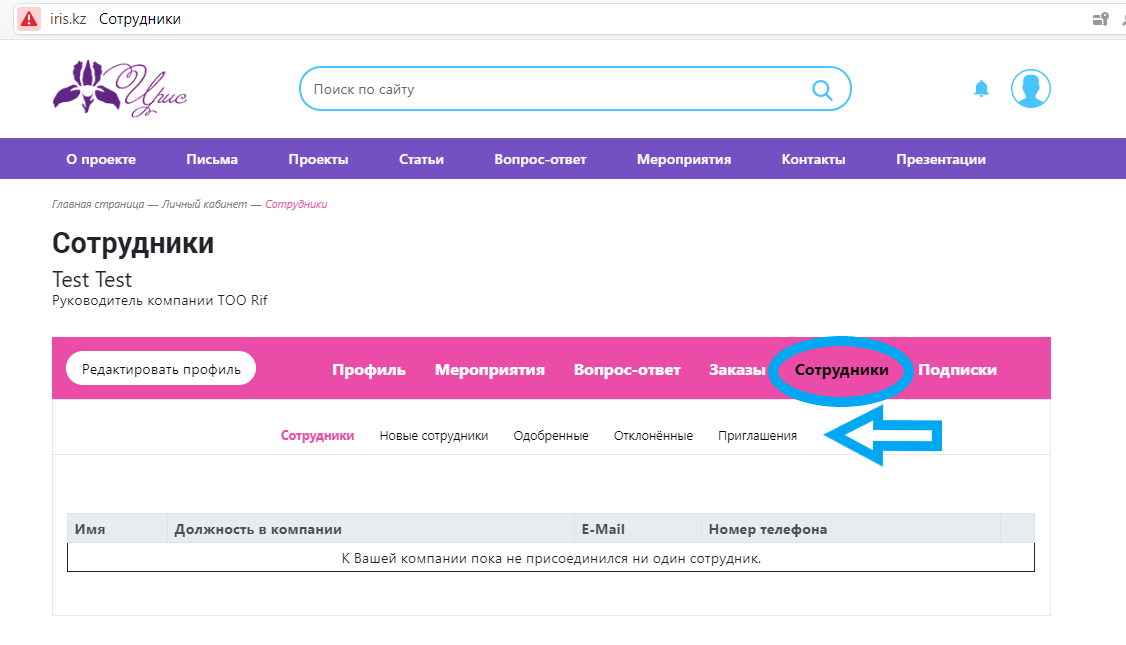 Нажимаете ВЫСЛАТЬ ПРИГЛАШЕНИЕ
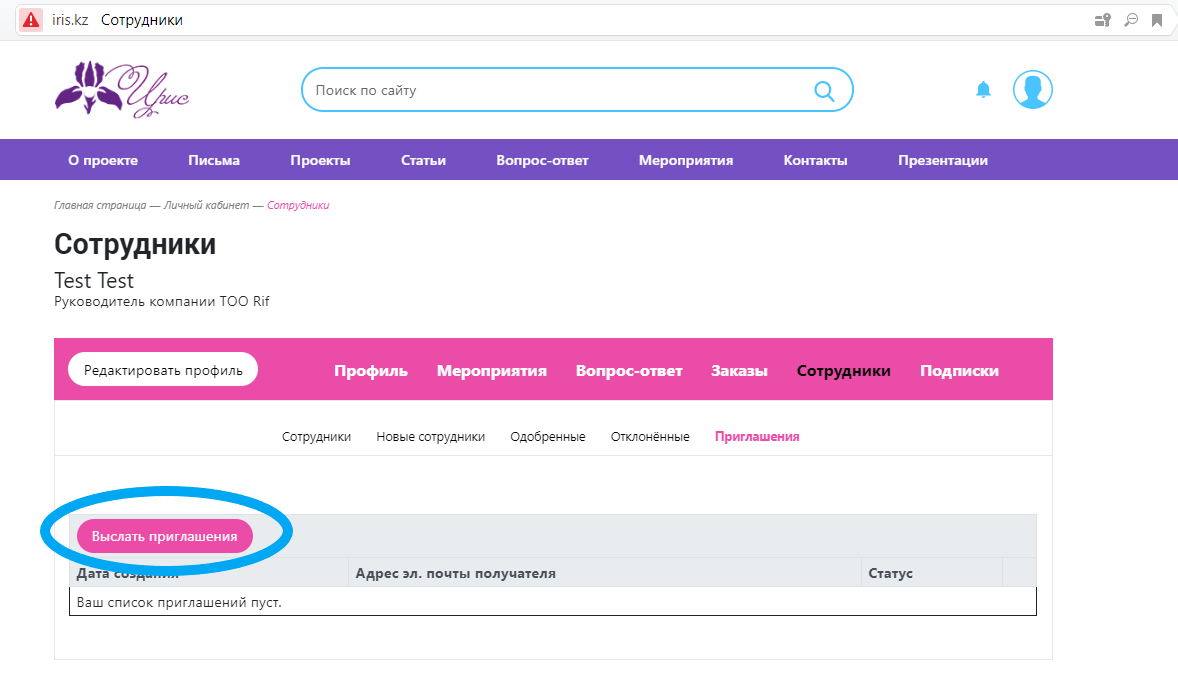 Набираете электронные адреса сотрудников для доступа на сайте согласно Комплекту подписки и нажмите ПРИГЛАСИТЬ
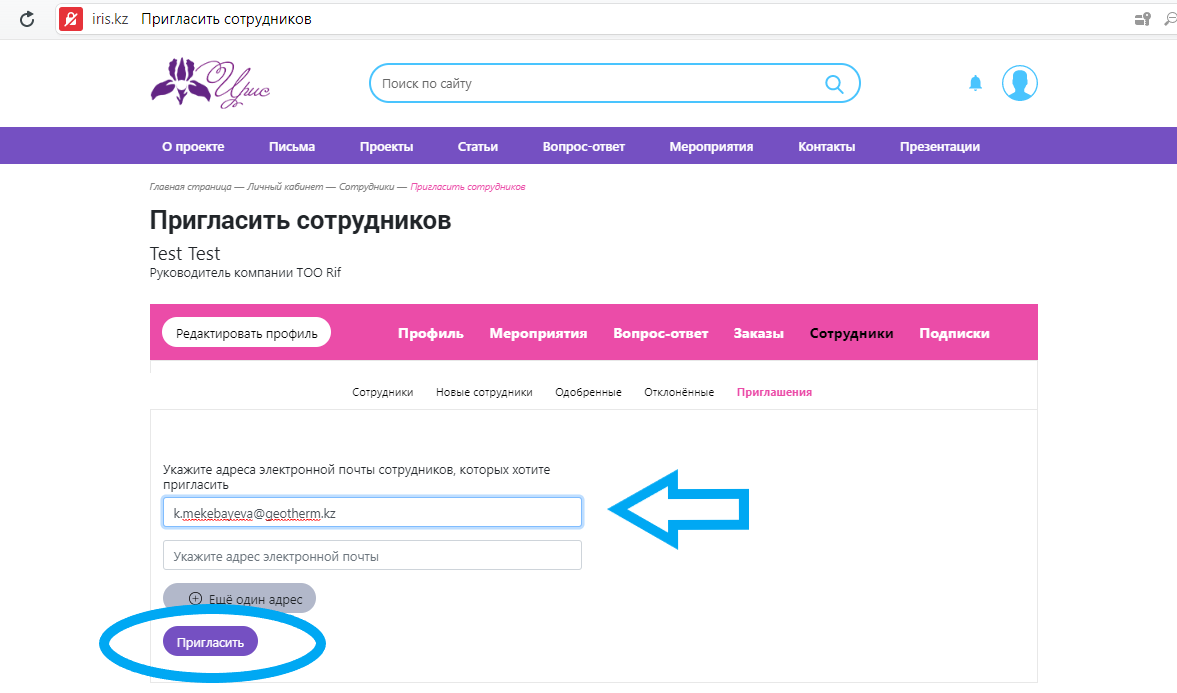 Во вкладке сотрудники отображаются все приглашения
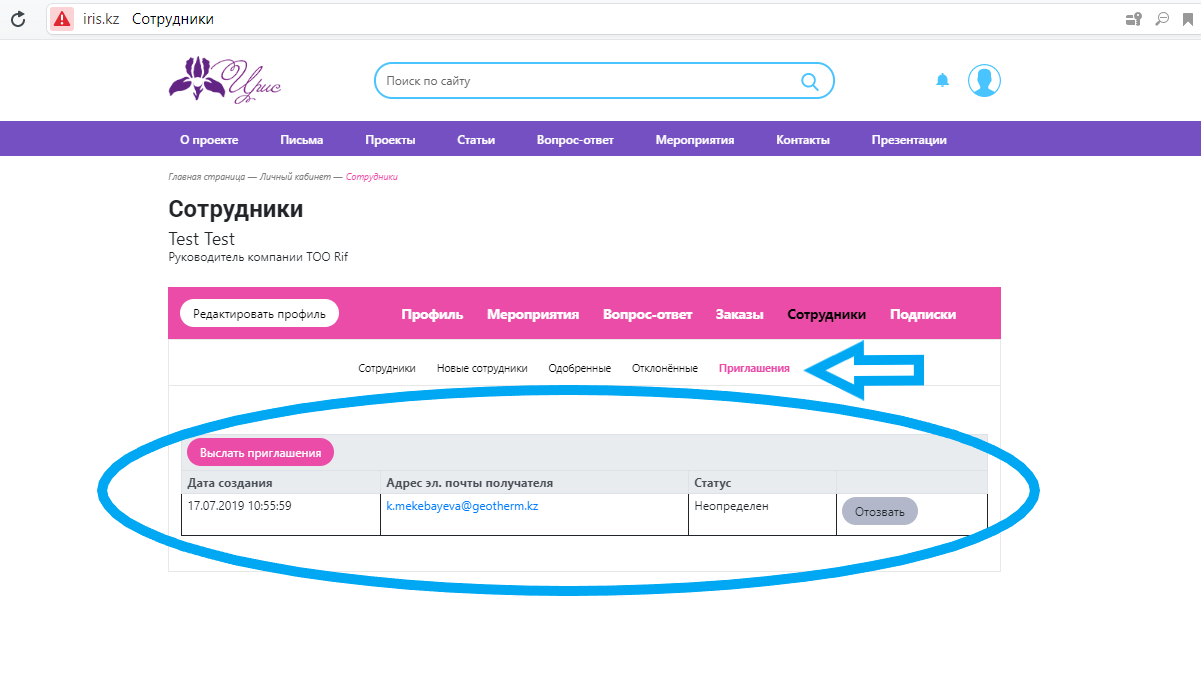 Регистрация сотрудника (присоединение к Компании)
-На электронный адрес сотрудника придет письмо-приглашение
-Сотрудник для подтверждения
регистрации проходит по 
ссылке
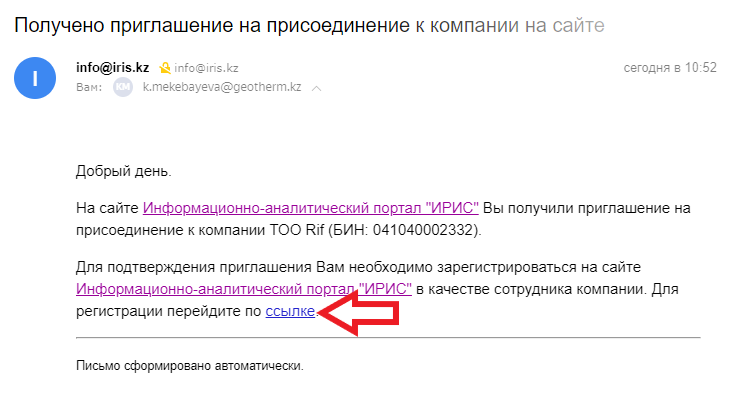 ШАГ 1
Заполнить все поля
Перейти к ШАГу 2
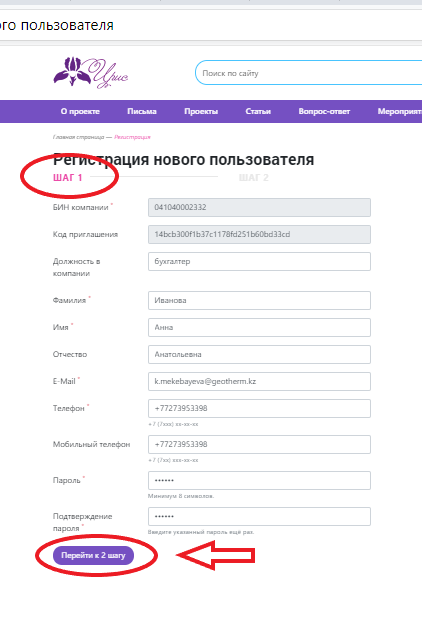 ШАГ 2 
Вводите символы с изображения
Нажимаете завершить регистрацию
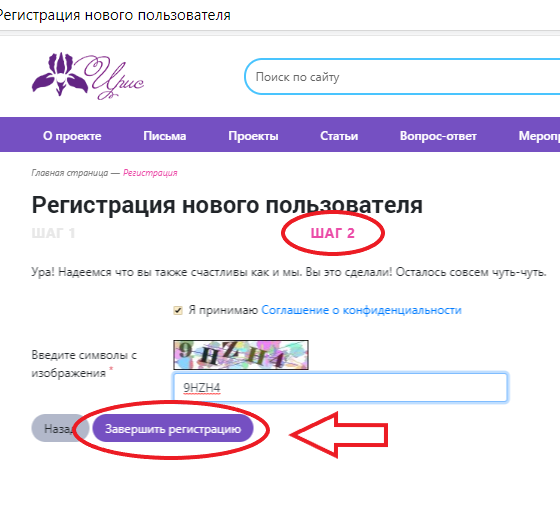 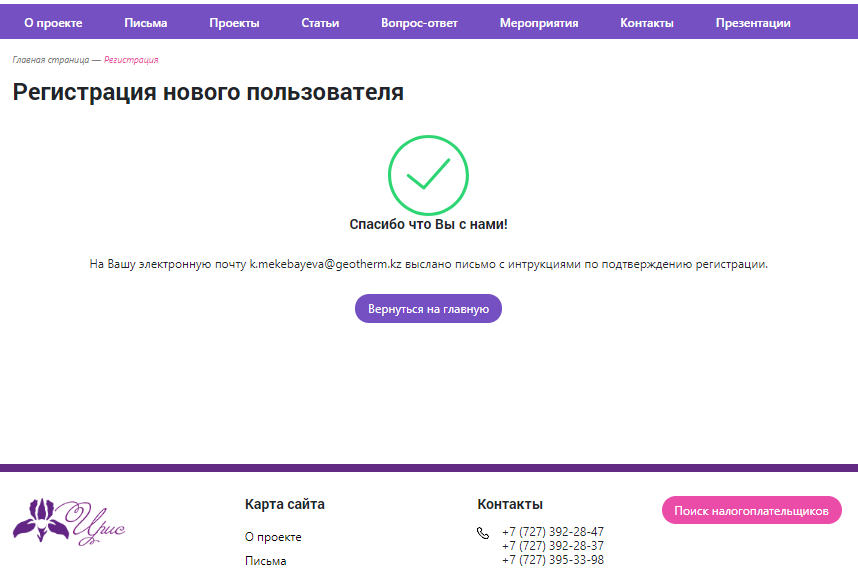 На указанный электронный адрес придет письмо о подтверждений регистрации нового пользователя 
 Для завершения регистрации необходимо пройти по ссылке (активировать ссылку)
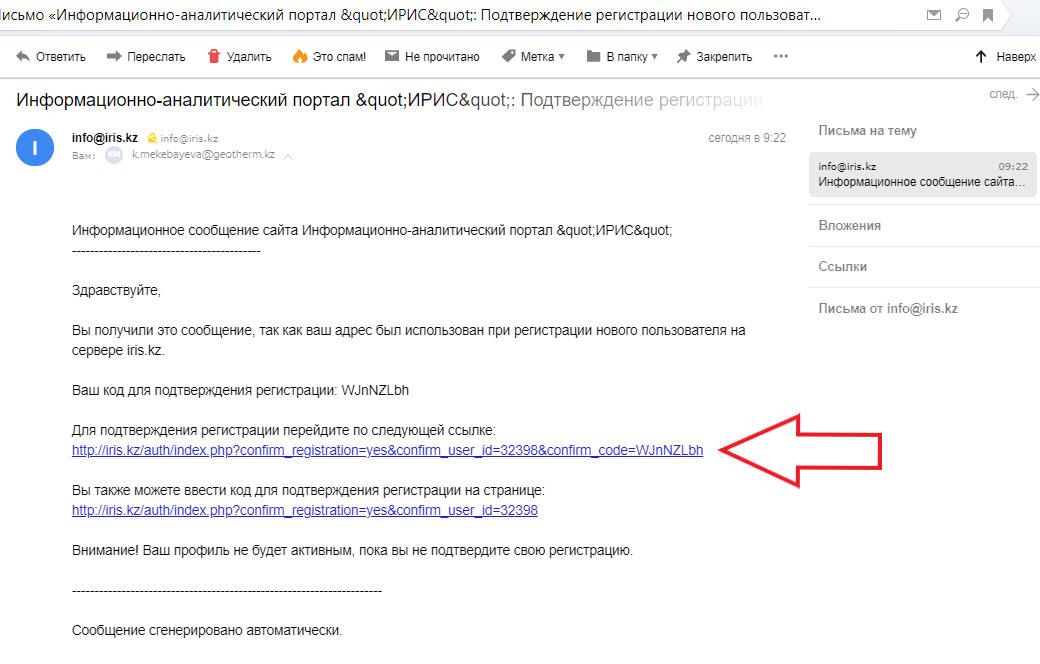 Подтверждаете регистрацию
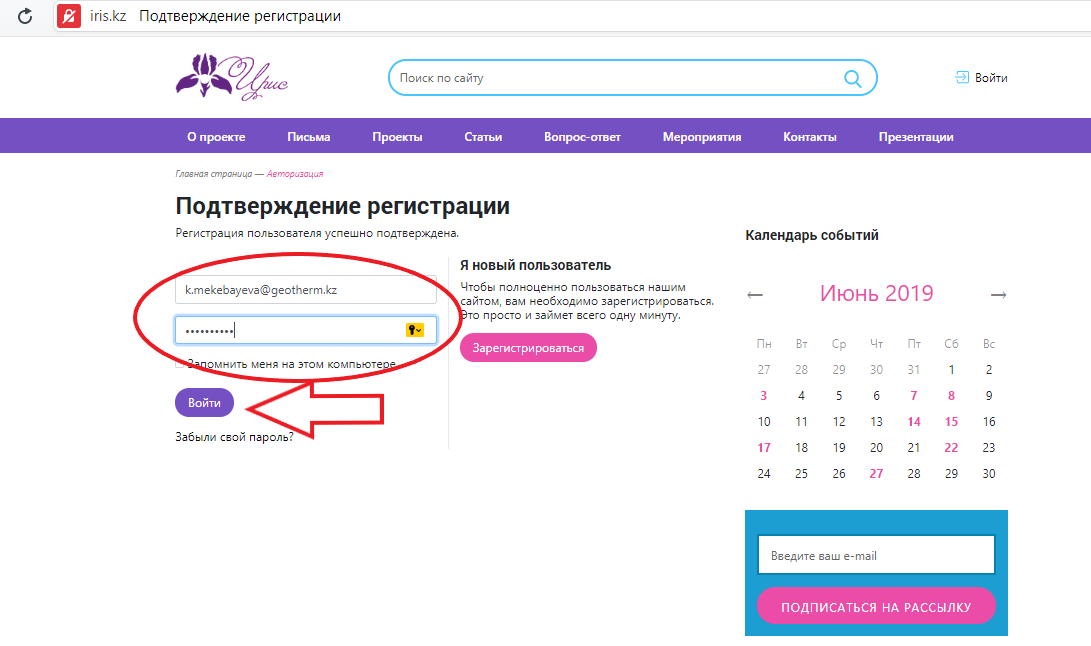 По желанию в профиле личного кабинета можете изменить информацию
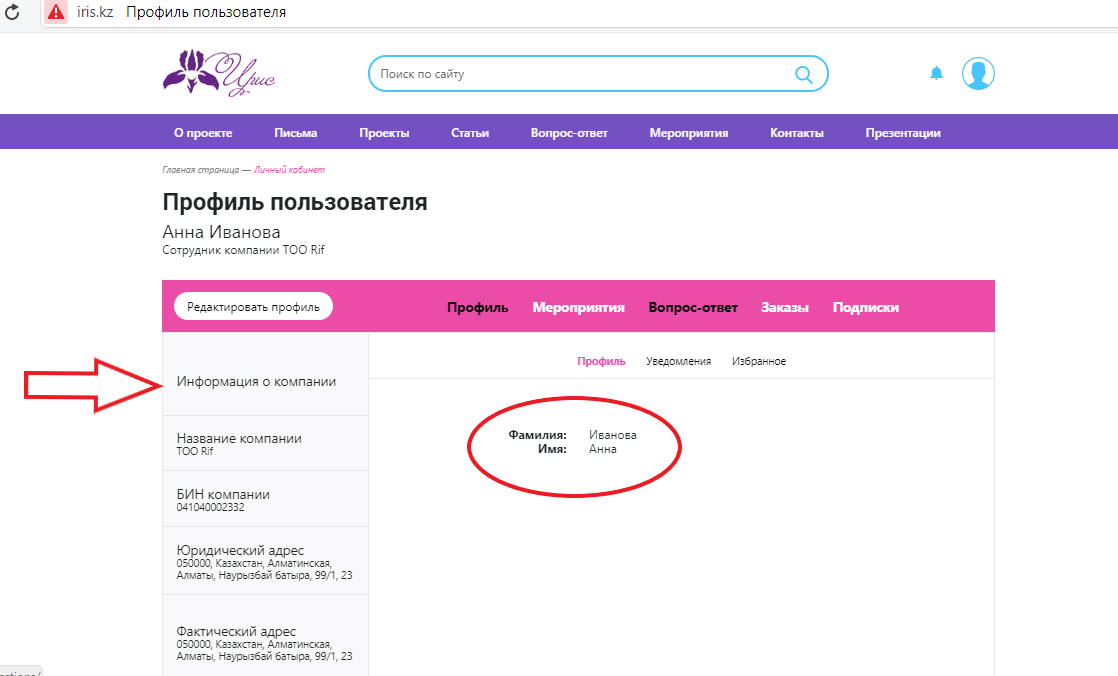 Подтверждение регистрации сотрудника
После регистрации сотрудника, администратор Компании получит уведомление на присоединение к компании
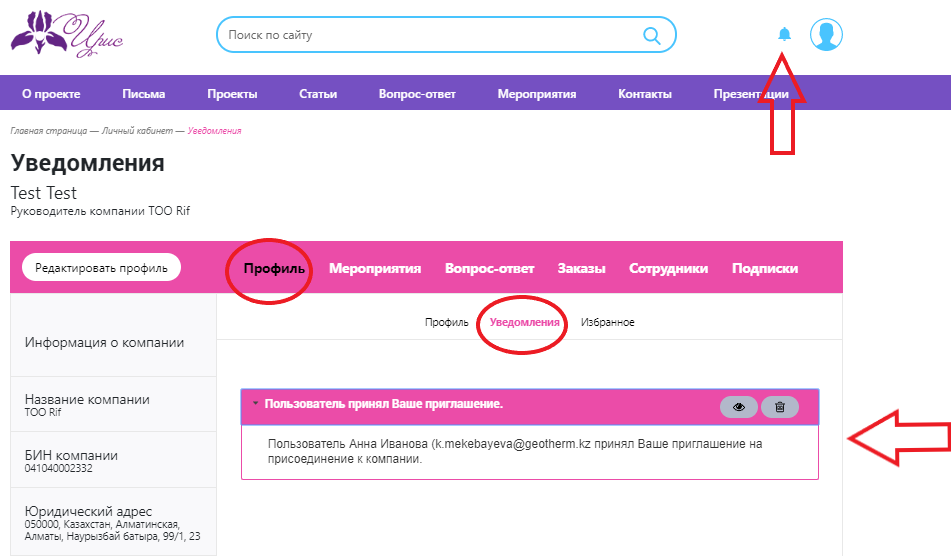 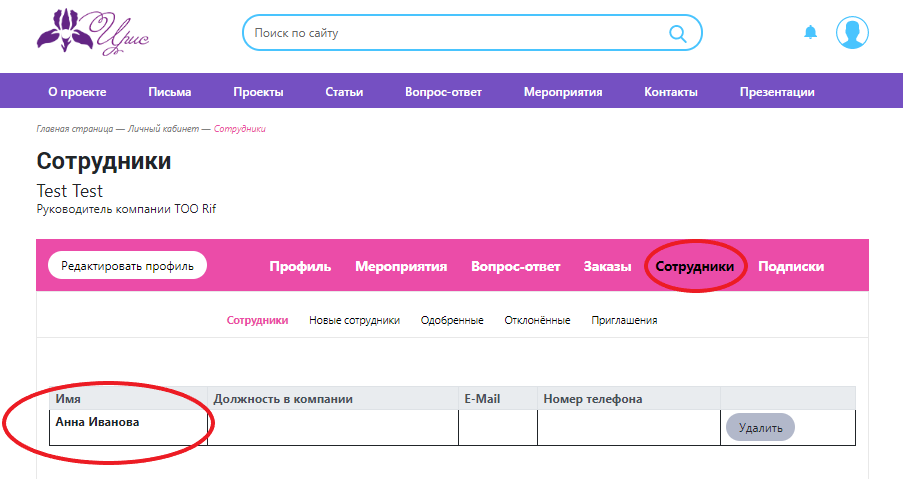 По всем вопросам при регистрации обращаться:
Телефон: 8 (727) 392-28-47 
                  8 (727) 392-28-37
                  8 (727) 395-33-98
E-mail:        pob@nab.kz